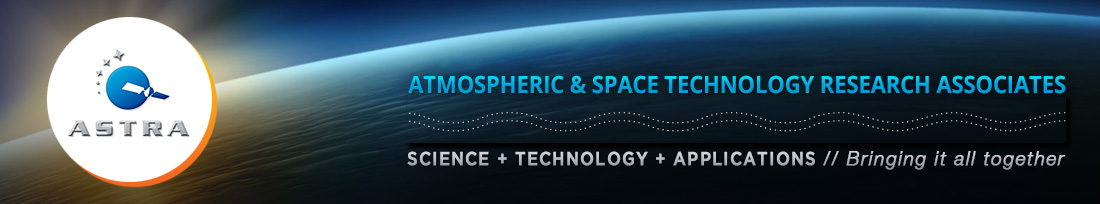 Modeling Challenges in TEC 
and Neutral Density

Geoff Crowley
Chief Scientist/President
ASTRA
Boulder, Colorado
USA
ASTRA: Space Weather Focus
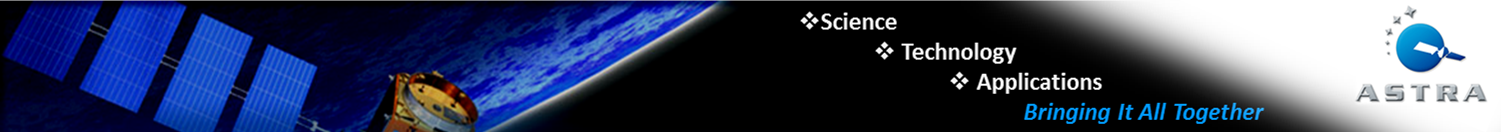 Modeling
Data Assimilation
Data 
Services
Ground-based  Instrument Development
Space Systems
Physics-Based Modeling
(TIMEGCM)
High-latitude Electrodynamics
Space Based Data
CubeSat Missions
GPS-based Space Weather Monitor
NSF: DICE & LAICE
AF: DIME, SIPS & TSS
Ground Based Data
E-fields and Magnetometers
Global 
Ionosphere
NASA: SORTIE & MiRaTa
Real-Time Specification of Ionosphere/ Thermosphere
Plug-N-Play Avionics
Forensic Space Weather Analysis
Low Power Ionospheric Sounder
Thermospheric Neutral Density
CubeSat Instruments
Scanning
UV Photometer
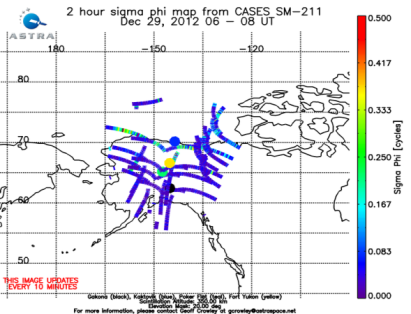 E-field Double Probe
Space weather Phone Apps
Satellite Drag & Ballistic Coefficients
HF TID Mapper
RF Waves & Sounder
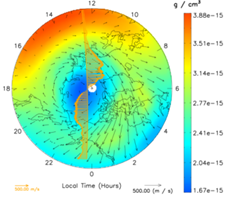 Wind Profiler
GPS-based Space Weather Monitor
Lidar Systems
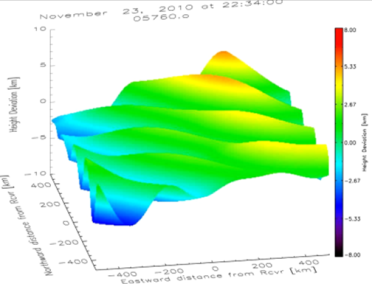 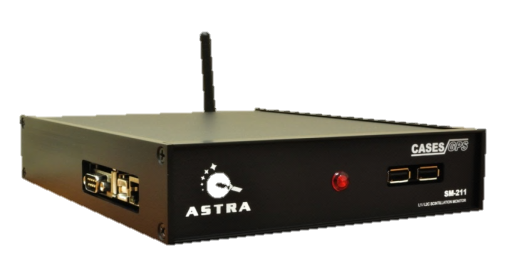 Magnetometer & Langmuir Probe
Satellite Aerodynamics
ASTRA  •  www.astraspace.net  
303-993-8039  •  solutions@astraspace.net© 2014 Atmospheric & Space Technology Research Associates, LLC
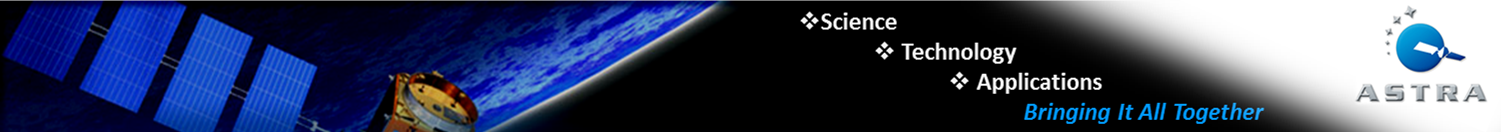 We build GPS Receivers for TEC and Scintillation Monitoring
http://www.youtube.com/4spaceweather
Quiet Conditions
Active Conditions
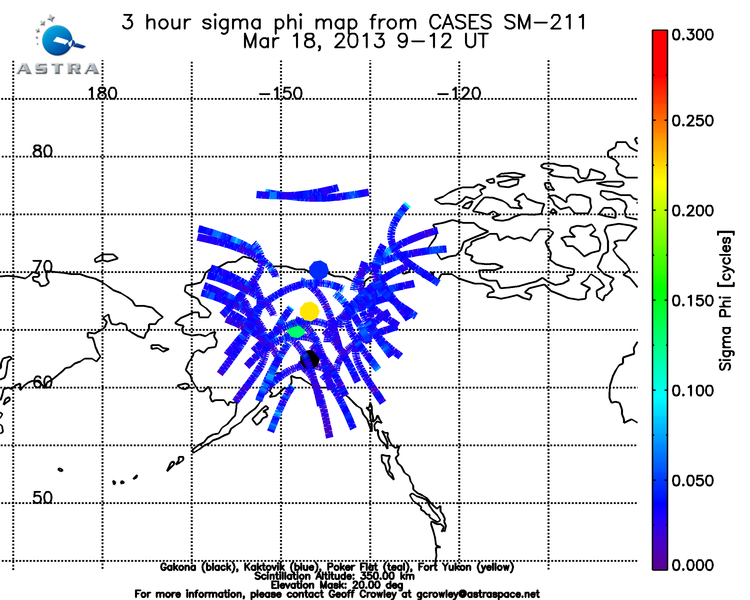 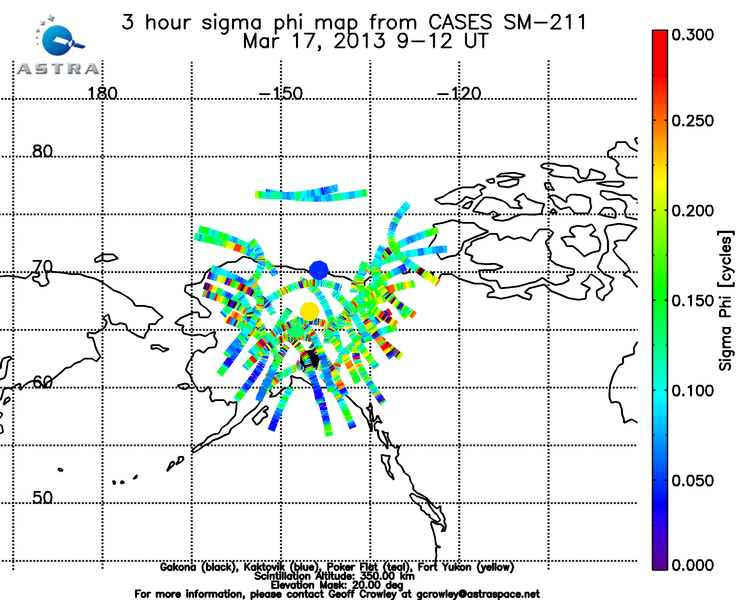 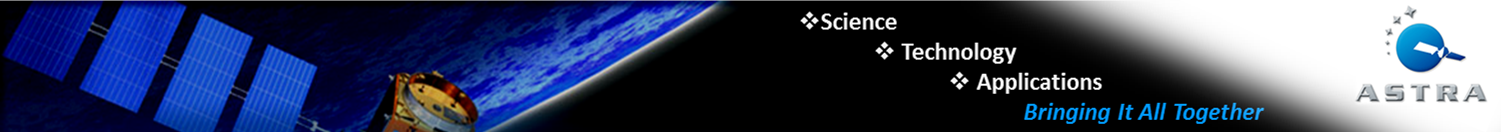 Other Ionospheric Instruments
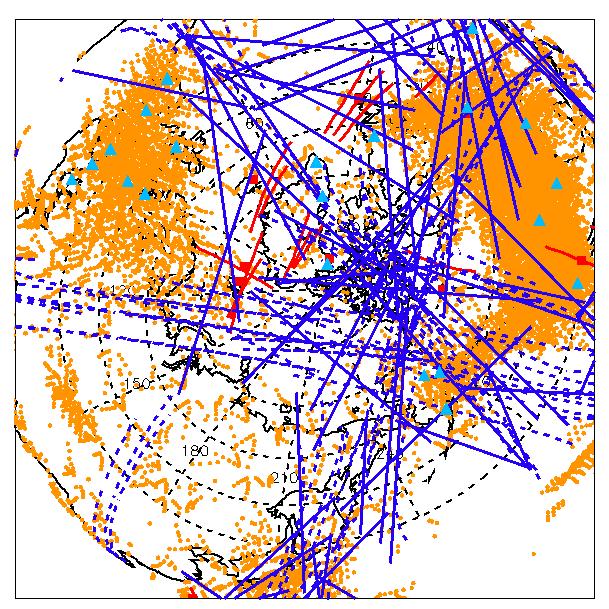 Ionospheric data are available from a number of instruments
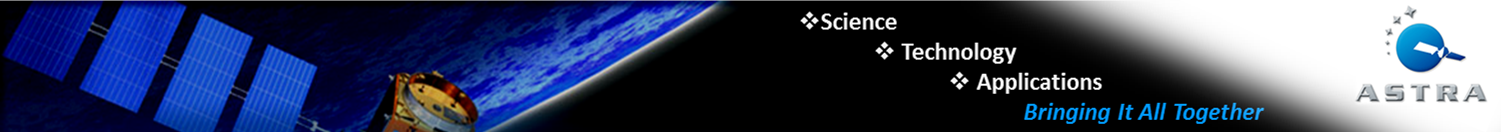 We assimilate TEC and other datasets to produce global 4-D Ne distribution
ASTRA IDA4D Model
Title of slide goes here
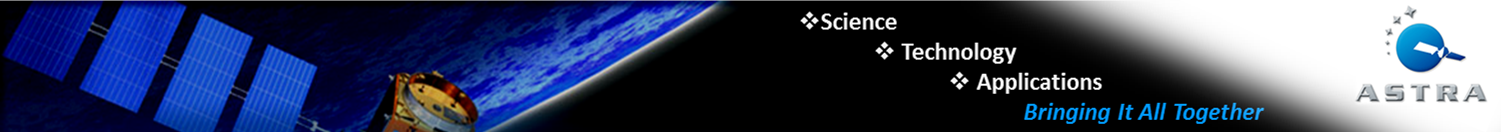 Big Ideas

Use slant TEC instead of vertical TEC
because you are moving the structure to a location when it may not belong there (pierce-point or receiver location)
All GPS receivers have biases that need to be carefully removed (~ 1 TECU)
Some receivers have other problems due to receiver design
All data have complications that make life difficult (TEC, in-situ, IS radar, UV, etc)
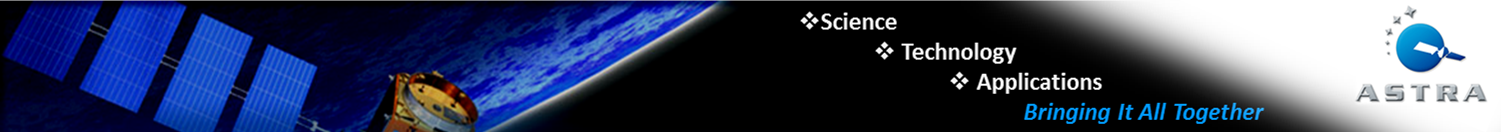 How can we validate models?
(whether they are full physics, or assimilative)

Method A: compare with data
Always preferred, but recall data may have biases (error bars)
There will always be areas of agreement and disagreement
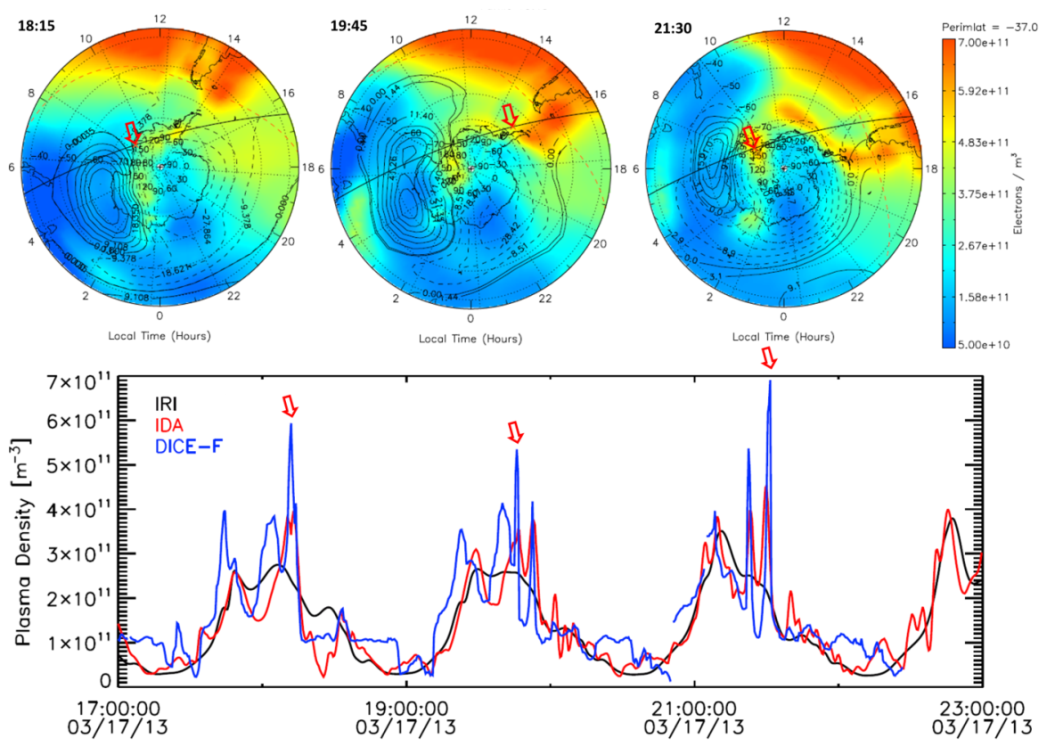 DICE plasma density observations compared with IDA4D assimilation of the south polar ionosphere.  Note that the enhanced densities observed by DICE (red arrows in the bottom plot) correspond to when the DICE satellite passes through a tongue of ionization during successive passes (red arrows).
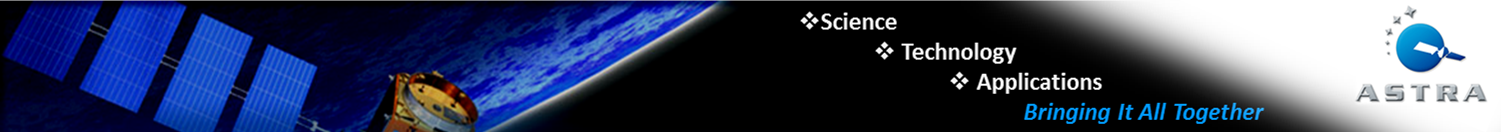 How can we validate models?
(whether they are full physics, or assimilative)

Method A: compare with data
Always preferred, but recall data may have biases (error bars)
There will always be areas of agreement and disagreement
You may have assimilated the control data into the assimilative model
Does the assimilative model agree with the assimilated control data?
Can you re-run the assimilation without the control dataset?

Method B: compare with another model
Assuming one model reproduces the real world, we can use it as a standard to measure the performance of other models (big assumption!)
Presumably an assimilative model is expected to be best long-term
			(Assumes lots of high quality data – e.g. ECMWF)
There will always be areas of agreement and disagreement
Title of slide goes here
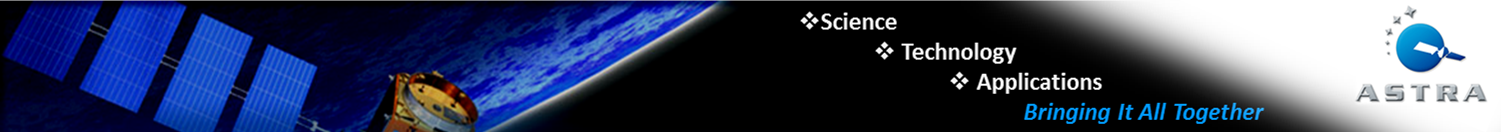 Metrics for Validation 
Depends on customer needs (no absolute)
Similar problem for water vapor in troposphere (i.e. height profile)
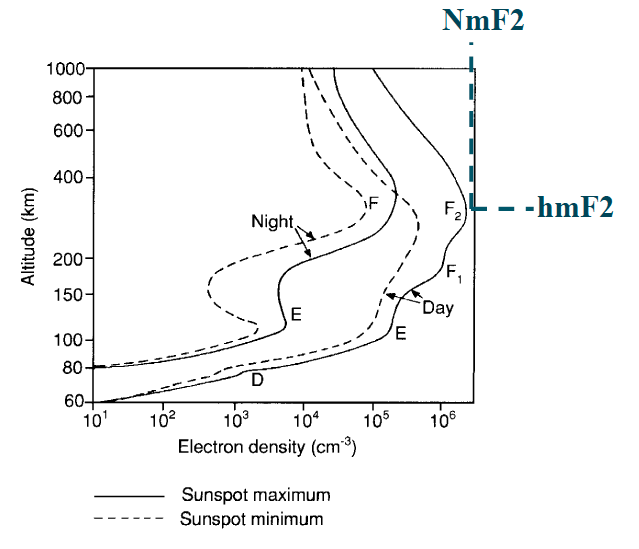 Types of application:
In-situ
Profiles
Integrated

Types of Metric
% error in NmF2 (local, global)
% error in HmF2 (local, global)
% error in Ne(h)
% error in TEC
RMS, etc
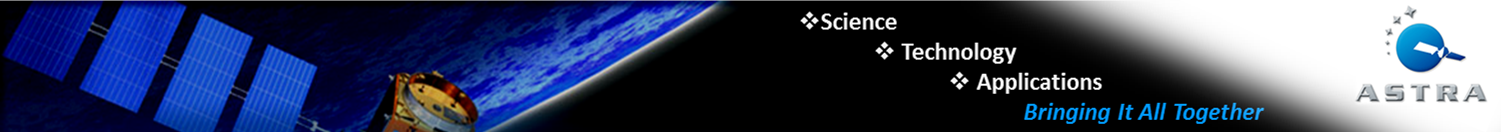 ASTRA can provide a clean data set of Ne and TEC for March 17, 2013 SED Event
- Including Ne values from DICE Cubesats
March 17th SED Observations
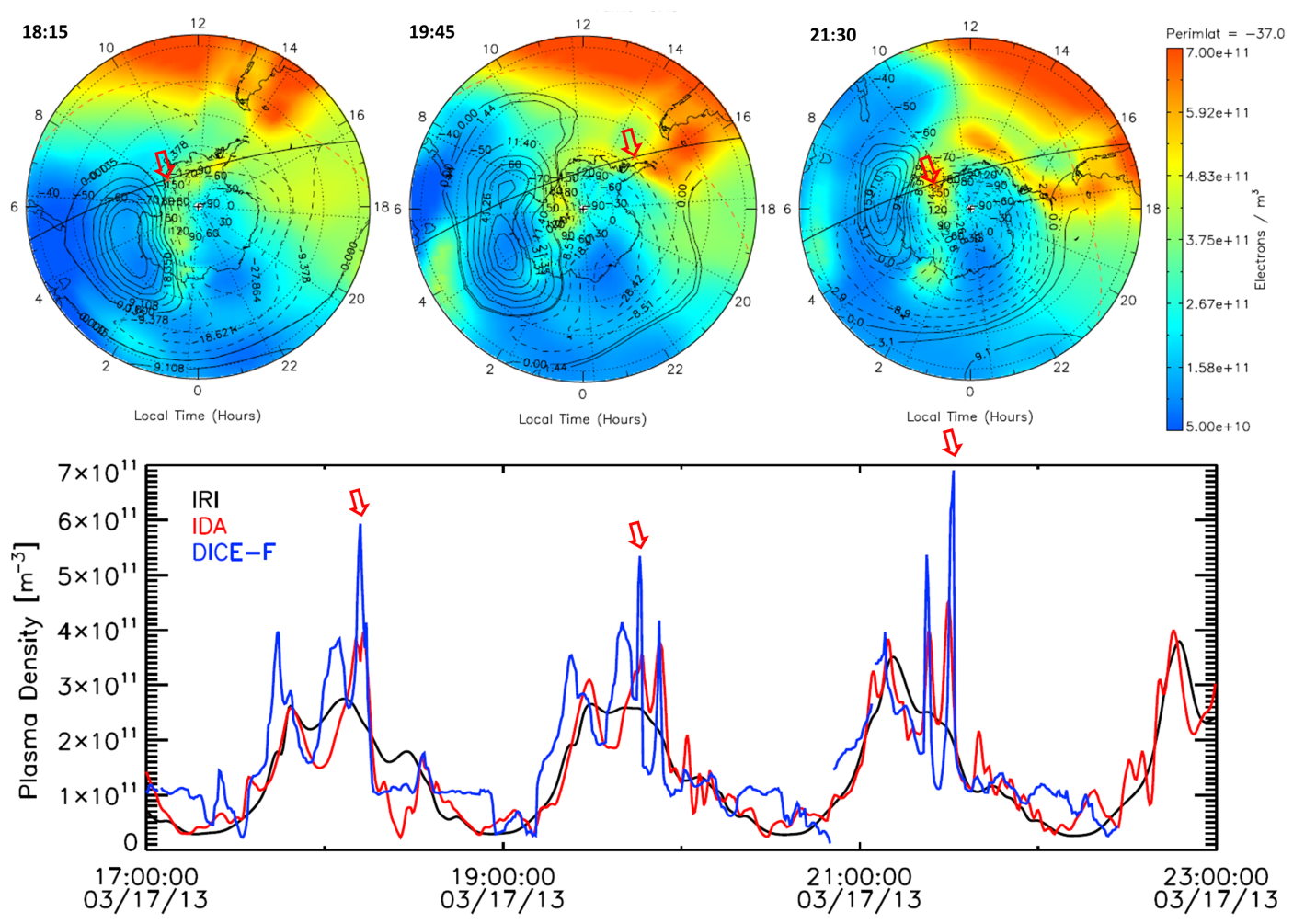 11
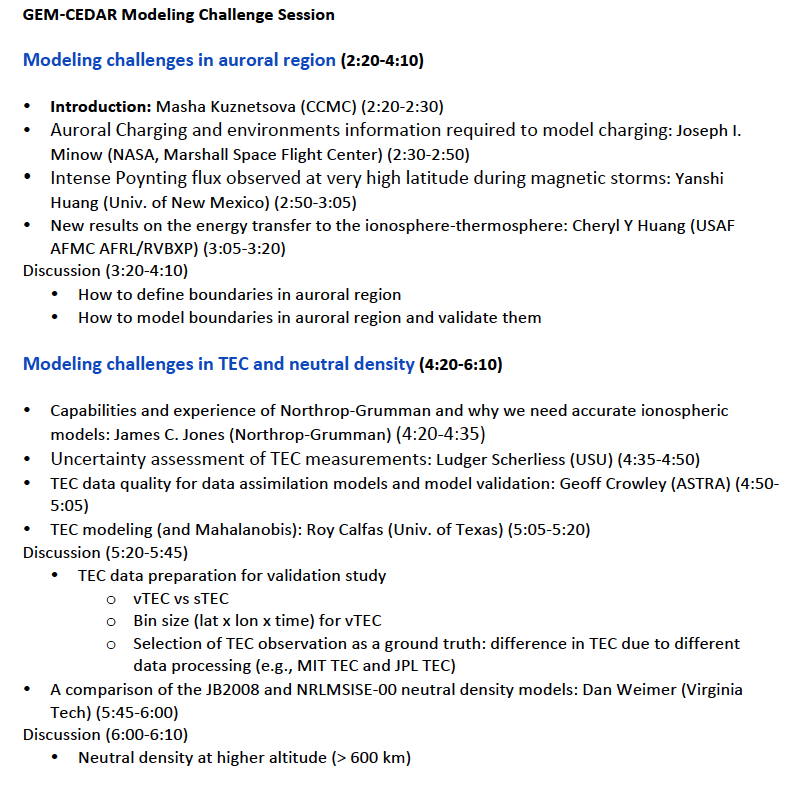